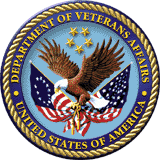 Compensation Service Integrated Disability Evaluation System (IDES)
and Benefits Delivery at Discharge (BDD) Conference Call
Briefed by: 212D
Name/Title: 212D Staff
Date: June 12, 2018
Agenda (1 of 3)
Introduction

IDES and BDD Topics for Discussion
MSC Conference
MSC Availability 
No Limitation on Claimed Conditions listed on VA Form 21-526
Pre-Discharge Collaboration Network
Transition Assistance Program (TAP) Liaisons 
EP 336 and IDES Referrals 
Examination Management System (EMS) Issues
Gulf War (GW) Undiagnosed Illness and Contract Examinations
2
Agenda (2 of 3)
IDES Topics for Discussion
DES Email Address Change
Providing Exam Appointment Information to the PEBLOs 
IDES MSC to Review Examination Reports
IDES MSC Information on MSC SharePoint Site
Entering MSC/PEBLO Contact Information in EMS
VTA Updates for IDES Participants too Disabled to Travel to Exams
PEBLO/IDES MSC Dispute Resolution
VTA Reminders
VTA Training
3
Agenda (3 of 3)
BDD Topics for Discussion
Participant Profile and Future RAD Date
Foreign Claims
Current Program Timeliness
Questions from the Pre-Discharge BDD Mailbox
4
Introduction
The VBA/DoD Collaboration Staff is reassessing the need for having separate BDD and IDES monthly conference calls

Combining the two calls will aid in reducing the overlap created by having separate calls, and in turn provide time back to you to accomplish your mission of serving our Servicemembers

We also hope this will be a benefit to BDD and IDES claims processors by providing all Pre-Discharge guidance in a single format, thus improving your knowledge of both programs

We know not everyone processes both BDD and IDES claims, we feel it will be a great benefit to Servicemembers by having all of our employees who serve them aware of the Pre-Discharge process as a whole, thereby improving the service we provide 

We will continue having the combined calls on the 2nd Tuesday of each month and will reassess the need for separate calls in the future, if necessary
5
IDES and BDD Topics for Discussion
6
MSC Conference
The first National Training Conference for MSCs was held May 22-24, 2018 in Indianapolis. Thanks to all MSCs who participated and helped make the conference a success

The second conference dates and location are TBD. If you did not attend the first conference, you will be scheduled for the second conference. OFO will coordinate with the District and ROs to arrange MSC attendance. MSCs should receive notification and further information through those channels  

If you did not attend the first conference, please ensure you have a Concur account (travel) and a Government Credit Card. If you do not have these, please work with your supervisor to obtain them
7
MSC Availability
MSCs must be available during scheduled duty hours  

If MSCs are teleworking or on leave, contact information should be posted on office doors, and create an out of office message with contact information in Outlook and on voicemail
8
No Limitation on Claimed Conditions listed on VA Form 21-526
MSCs are reminded that they may not attempt to limit or regulate the number/type of conditions that an IDES SM claims on the 21-526EZ

The MEB or PEB may find that claimed conditions also impact the SMs ability to serve; therefore, it is critical that the SM is afforded the opportunity to claim any condition, including those already service connected

Under no circumstances should an MSC restrict or discourage claimants from claiming any condition(s) they feel were incurred in or aggravated by their military service
9
Pre-Discharge Collaboration Network
10
Transition Assistance Program (TAP) Liaisons
MSCs are allowed to be present during TAP briefings (space permitting)

If you experience issues with the TAP briefer at your installation, or for any additional TAP related questions, please contact the TAP liaison:
11
EP 336 and IDES Referrals
Seattle DRAS has reported multiple instances where the SM is enrolled in the IDES program, but the claims processor has established an EP 336 and brokered the EP 336 to the Seattle RO

Per M21-1 III.i.2.D.3.d, an EP 689 with the DES claim label must be established for all IDES referrals.  An EP 336 with a BDD claim label is only established for BDD claims per M21-1 III.i.2.A.2.c.
12
Exam Management System (EMS) Issues
An intake site must be included in the EMS examination request to prevent it from being rejected

If there is not an intake site entered and you are unable to enter an intake site in SHARE or VBMS, cancel the EP, establish the claim again in VBMS, and enter an intake site

If you are experiencing EMS issues, submit a help ticket to Your IT Services

There are further Training videos and a user guide for this platform  

The Mandatory Contract Exam Staff will be available during Open Floor
13
Gulf War (GW) Undiagnosed Illness and Contract Examinations
An initial claim for disability based on GW undiagnosed illness is excluded from contract exams

Follow-up exams may be ordered through contract exam providers.  However, initial GW exams should be sent to VHA and not an exam contractor

The initial GW exam should include the SHA DBQ, not the GW Gen Med DBQ, and should include the Notice to Examiners in Southwest Asia claims in the remarks
14
IDES Topics for Discussion
15
DES Email Address Change
The DES VA Corporate email address has changed from DESPilot.VBACO@va.gov to IDES.VBACO@va.gov  

It will display as VAVBAWAS/CO/IDES
16
Providing Exam Appointment Information to the PEBLOs
When requested, MSCs will provide exam appointment information to the PEBLOs within 48 hours after the exam requests have been submitted

VHA exam appointment information is available in CAPRI and QTC/VES exam appointment information is available in VBMS/EMS
17
IDES MSC to Review Examination Reports
MSCs are reminded of the requirements in M21-1,lll.i,2.D.7.c. 

Complete a thorough review of exam reports once they become available

Ensure the reports are complete before providing results to the PEBLO or entering the Medical Evaluation End Date (MEED) in VTA

In cases where the MSC identifies missing, incomplete, or insufficient DBQs, or where examinations were not requested for all claimed and referred conditions, the MSC must obtain the missing or deficient examination information before providing the results to the PEBLO and entering the MEED

If the MSC enters the MEED and then determines an exam is missing, was not completed and/or all exams were not forwarded to the PEBLO, the MSC must remove and update the MEED to reflect the date when all exams are provided to the PEBLO
18
IDES MSC Info on MSC SP Site
MSC Coaches/Supervisors/POC are requested to update their ROs data on MSC SP Site (new data fields have been added)
1.	Click IDES MSC List.
2.	Find your data lines and highlight.
3.	Click Items above the VA Seal.
4.	Click Edit Item.
5.	Update and Save.

Please have all updates completed by June 20th, 2018

Contact andrew.reese@va.gov if you have access or input issues
19
Entering MSC/PEBLO Contact Information in EMS
Currently, EMS requires entry of MSC/PEBLO contact info, including name, phone, email, and mailing addresses. However, the mailing address info is not used by examiners, so we’ve requested the MSC/PEBLO address fields be removed (or made optional)  

In the interim, MSCs/DRAS’ will not be required to ensure accurate address info is entered in the Address Lines 1-3. Users are permitted to enter a single digit, such as “x” in these fields 

The City, State and Zip Code entries do not need to accurately reflect the MSC/PEBLO info. However, these fields must correctly correspond with each other as mismatches can create issues.  

MSCs/DRAS’ must continue to ensure that both the MSC/PEBLO name, email and phone # are accurately entered into EMS. This info is displayed in the VTA case info above the tabs
20
VTA Updates for IDES Participants too Disabled to Travel to Exams
In situations when the IDES participant is too disabled to travel to exams, the MSC must request that the DRAS make a determination whether all referred conditions can be rated on the basis of the evidence of record

If the DRAS determines that the referred conditions can be rated based on the evidence of record, the MSC must update the SHA Exam Requested Date, Exam End Date and ME End Date with the date of notification  

The SHA Provider and Site fields are required when the SHA Exam Requested Date is entered. MSCs must select MTF from the SHA Provider dropdown and the MTF location from the SHA Exam Site dropdown in these situations until VTA is updated
21
PEBLO/IDES MSC Dispute Resolution
When IDES MSCs and PEBLOs disagree on the application or interpretation of IDES policy (such as when referral packages should be returned or when Prepare Claim Start Dates should be changed), the MSC should engage his or her supervisor to assist with resolution  

If the disagreement cannot be resolved locally, please contact the IDES Mailbox for assistance. Please describe all steps taken to resolve the conflict locally in the email
22
VTA Reminders
DRAS - Proposed Rating End Date should not be changed after original proposed rating is  sent to the PEB
Duty Status Discrepancies must be resolved before entering Final Rating Information 
MSCs - Exam end date remains a required entry. MSCs must enter the date the provider(s) released ALL exam (SHA/GM/Specialty) and the complete medical evaluation report(s)

VTA Training is June 19 (9 AM EDT) and 20 (1PM EDT).  Information is listed on the VTA Homepage under Calendar of Events
23
BDD Topics for Discussion
24
Participant Profile and Future RAD Date
Some intake sites/ROs have reported using Participant Profile to add the future RAD date for BDD claimants. BDD claims processors should discontinue this practice as it creates problems when generating the award in VBMS
  
VBMS will not allow the user to generate an award for an in-service rating prior to RAD if there is not a complete period of service entered in SHARE or the Participant Profile

An award should never be generated prior to the day after RAD

Service data should only be entered into the Participant Profile as needed when the service has been verified after discharge
25
Foreign Claims
A Foreign Claim corporate flash must be assigned per M21-4, Appendix B, Section I.f for all foreign claims when the Servicemember is remaining overseas.

This is essential for proper NWQ routing of these foreign claims.
26
Current Program Timeliness
As outreach specialists and VA’s frontline contact with SMs and Veterans, it is vital that we are realistic in our communications regarding claims processing times. Below is the current program timeliness data as of June 7, 2018
27
Questions from the BDD Mailbox
3 Questions and Answers
28
Misc and Open Floor
TMS #: 4452015

 Open Floor/Questions

  Next Teleconference: July 10, 2018
29